НАЦІОНАЛЬНЕ АГЕНТСТВО 
З ПИТАНЬ ЗАПОБІГАННЯ 
КОРУПЦІЇ
СТАН РЕАЛІЗАЦІЇ 
ДЕРЖАВНОЇ АНТИКОРУПЦІЙНОЇ 
ПРОГРАМИ
Дмитро Калмиков
Володимир Харченко
Департамент антикорупційної політики
АС
АНТИКОРУПЦІЙНА СТРАТЕГІЯ
73
ПРОБЛЕМА
271
ОЧІКУВАНИЙ СТРАТЕГІЧНИЙ РЕЗУЛЬТАТ
ОЧІКУВАНИЙ СТРАТЕГІЧНИЙ РЕЗУЛЬТАТ
ОЧІКУВАНИЙ СТРАТЕГІЧНИЙ РЕЗУЛЬТАТ
1187
ЗАХІД
ЗАХІД
ЗАХІД
ЗАХІД
ЗАХІД
ЗАХІД
ДАП
ДЕРЖАВНА АНТИКОРУПЦІЙНА ПРОГРАМА
ЗАХІД
ЗАХІД
ЗАХІД
ЗАХІД
ЗАХІД
ЗАХІД
ВИКОНАВЦІВ
ЗАХІД
ЗАХІД
ЗАХІД
ЗАХІД
ЗАХІД
ЗАХІД
109
ВНУТРІШНЯ ЧАСТИНА
ПУБЛІЧНА ЧАСТИНА
НЕ РОЗПОЧАТО
1. Інформація про хід або результат виконання
Так
Погодження (уповноважений менеджер)
Аналіз інформації (погодження аналітиком НАЗК)
ВИКОНУЄТЬСЯ
Впроваджувач
ВИКОНАНО ЧАСТКОВО
Ні
Ні
ВИКОНАНО
НЕ ВИКОНАНО
Повна та об’єктивна 
інформація
Внутрішньоінституційний контроль за якістю та вчасністю реалізації заходів
Верифікація даних
ВИКОНАННЯ ПРОГРАМИ
ЗАГАЛЬНИЙ СТАН
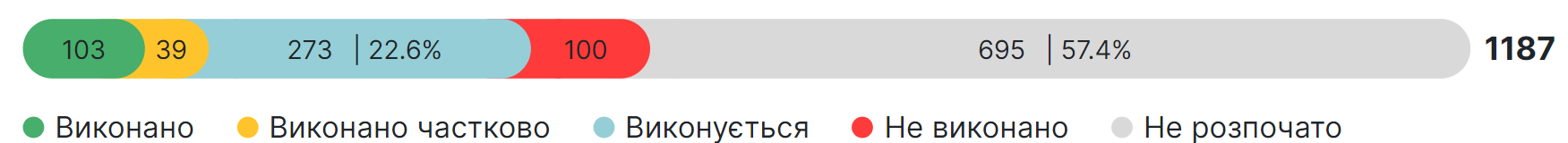 Стан виконання заходів, які мали бути завершені 30.09.2023
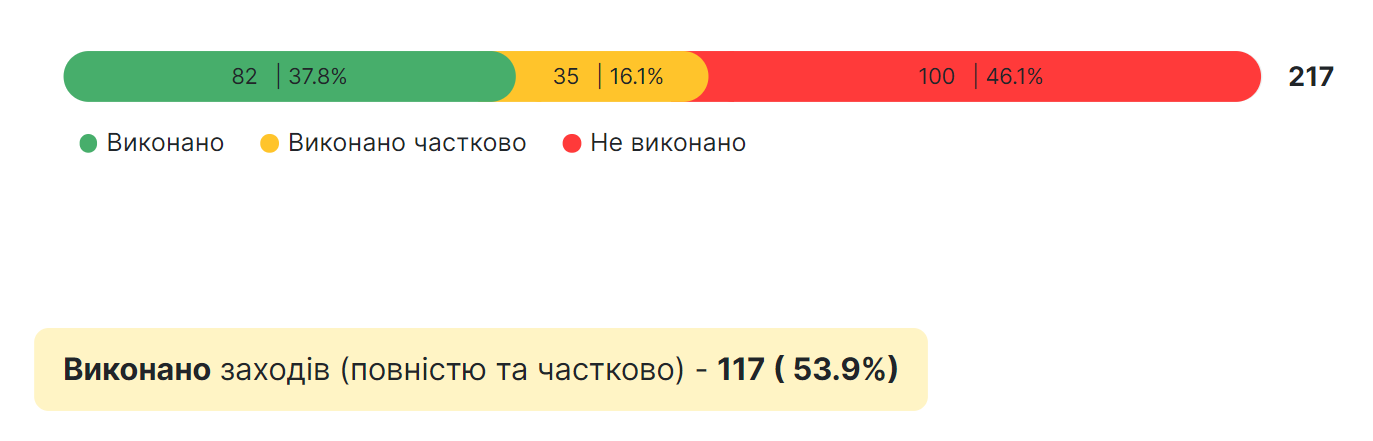 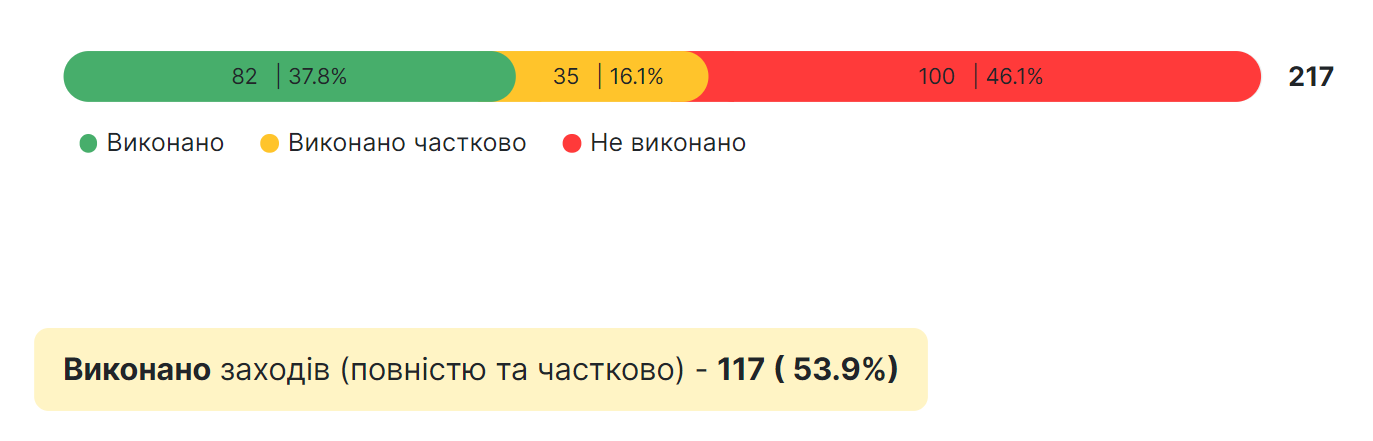 ВИКОНАВЦІ ПРОГРАМИ
ГОЛОВНІ
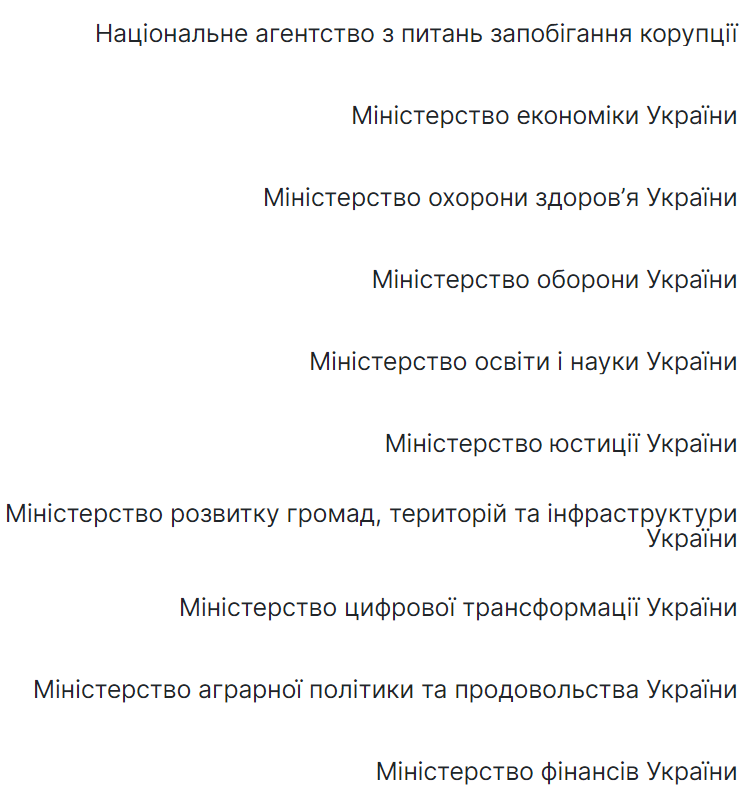 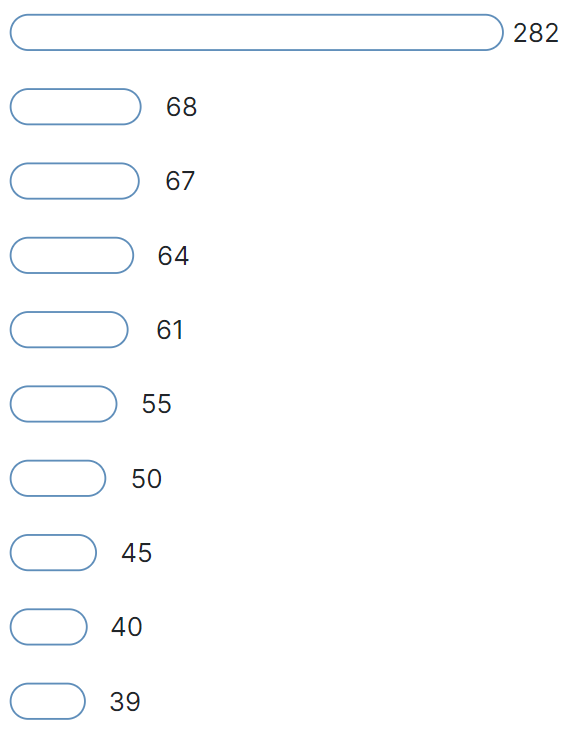 ПРОГРАМИ
ТОП-ВИКОНАВЦІ
Національне агентство з питань запобігання корупції
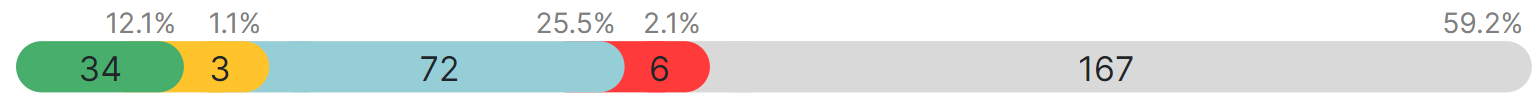 Міністерство охорони здоров’я України
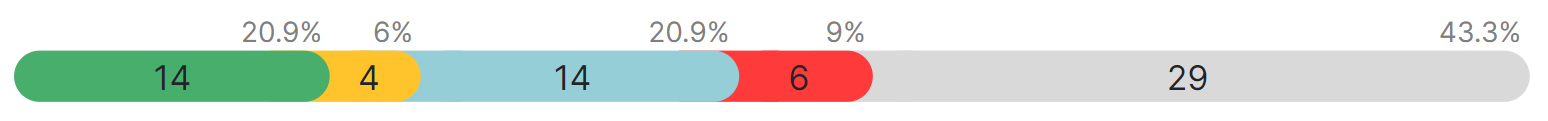 Міністерство юстиції України
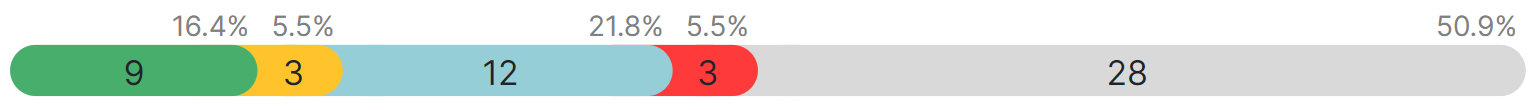 Міністерство фінансів України
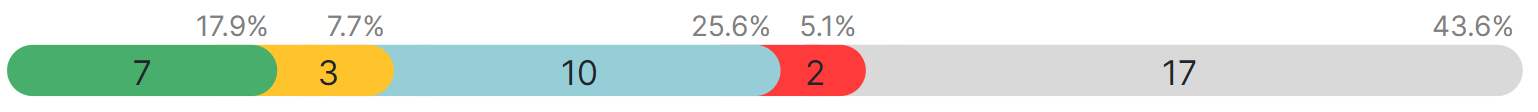 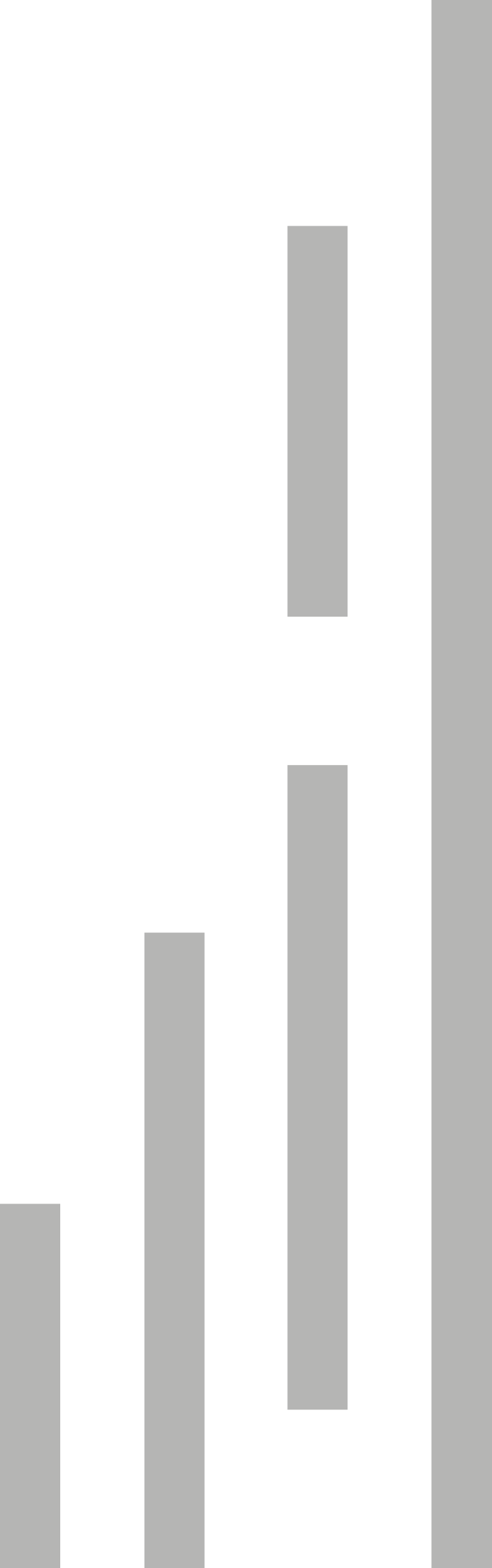 У 2023 РОЦІ
КЛЮЧОВІ ДОСЯГНЕННЯ
Призначено повноважний склад ВРП та ВККСУ
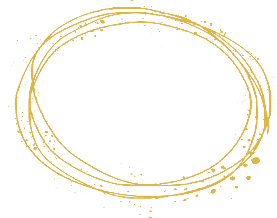 4
Відновлено звітування 
партій та функцій НАЗК щодо їх перевірки
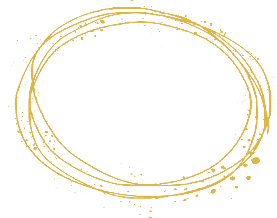 1
Спільні критерії, за якими визначатимуть недоброчесних суддів, визначено ВККСУ та ГРД
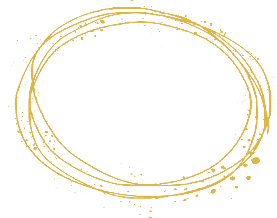 2
Систему eCase, яку використовують НАБУ та САП, інтегровано з ЄДРР
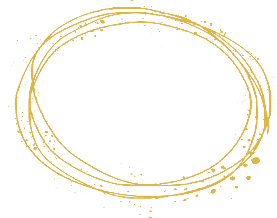 5
Відновлено обов’язкове    е-декларування та функції НАЗК з перевірки декларацій
Прийнято ДСТУ 9196:2022 «Автомобільні дороги. Правила призначення ремонтів»
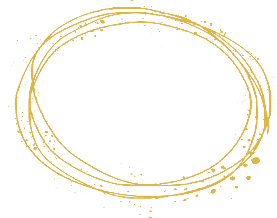 3
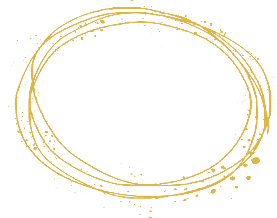 6
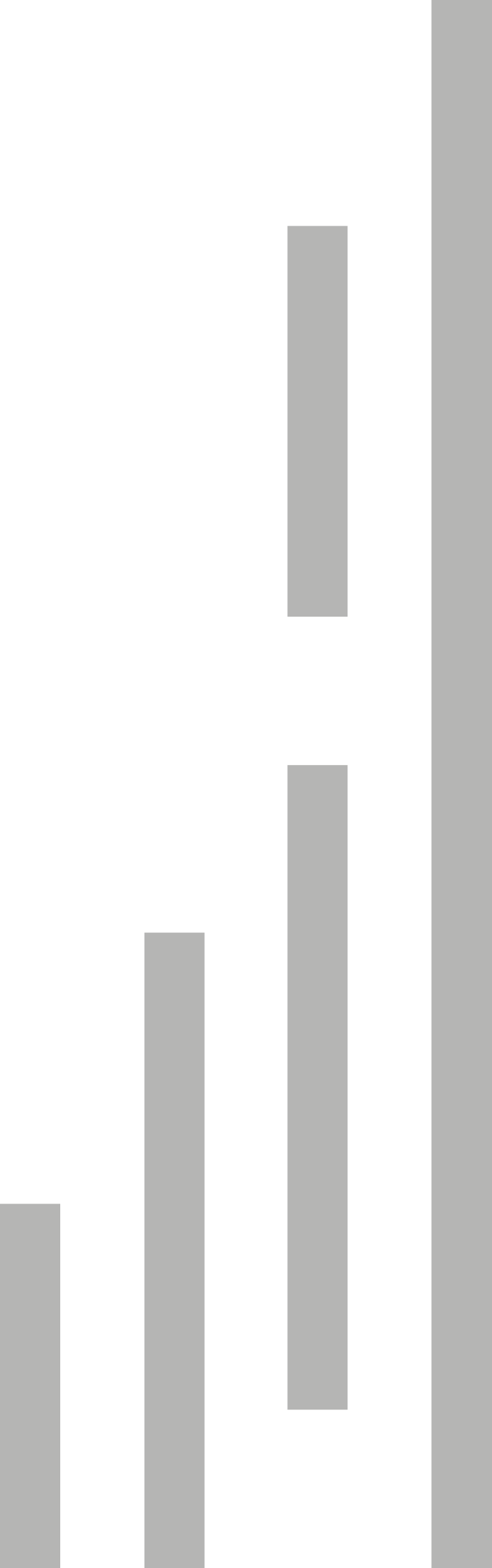 У 2023 РОЦІ
КЛЮЧОВІ ДОСЯГНЕННЯ
Запроваджено пілот масової оцінки земель
Запроваджено механізми верифікації інформації про кінцевих бенефіціарних власників юридичних осіб приватного права у ЄДР
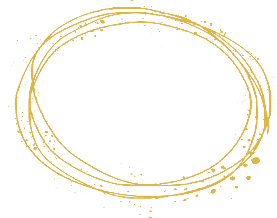 1
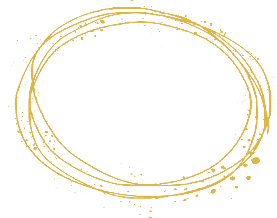 4
Запуск Єдиного порталу повідомлень викривачів
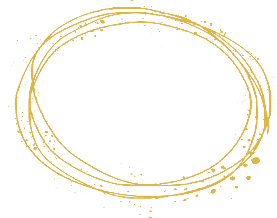 2
Затверджено Критерії до закладів охорони здоров’я зарубіжних країн для лікування громадян України за кордоном
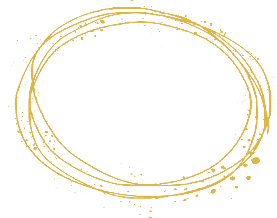 5
Запуск реформи АМКУ у відповідності до вимог Угоди про Асоціацію з ЄС
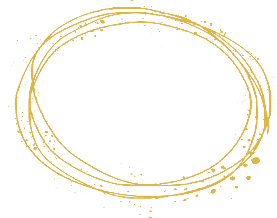 3
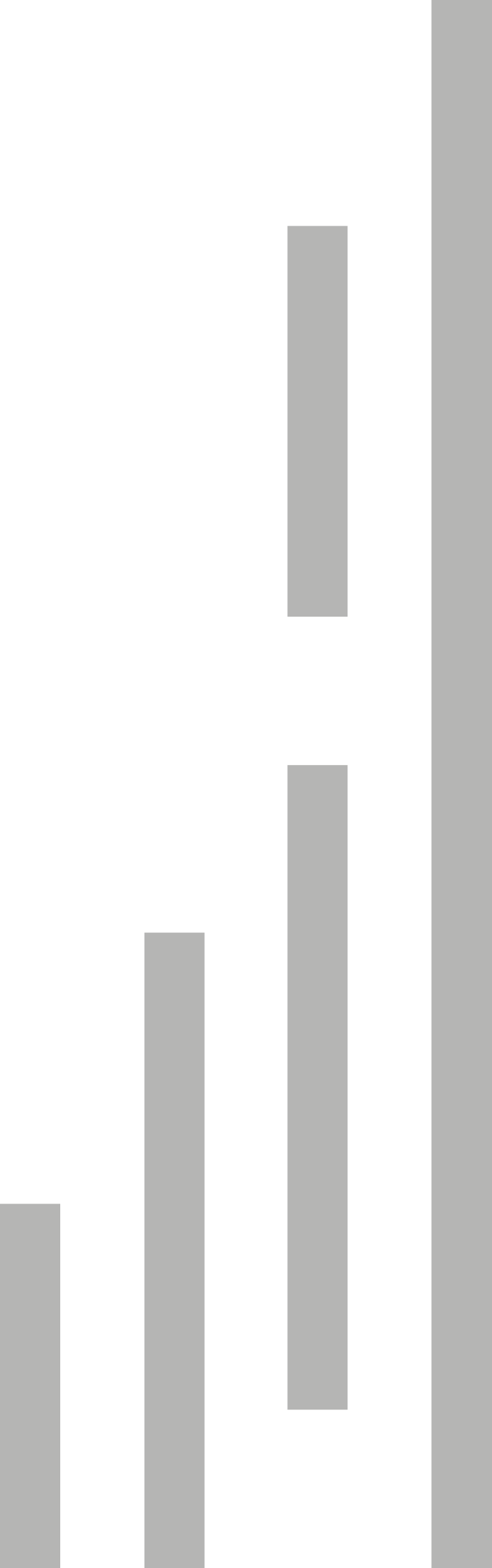 НА НАСТУПНИЙ РІК
ОСНОВНІ ВИКЛИКИ
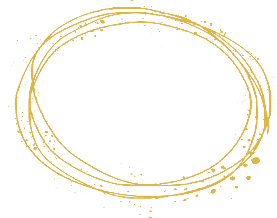 1
Посилення незалежності САП
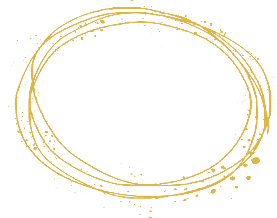 2
Збільшення штатної чисельності НАБУ та ВАКС
3
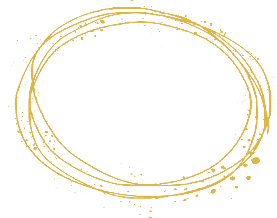 Удосконалення інституту угод про визнання винуватості
Віднесення розгляду справ про адміністративні правопорушення пов'язані з корупцією щодо ТОП-посадовців до підсудності ВАКС
4
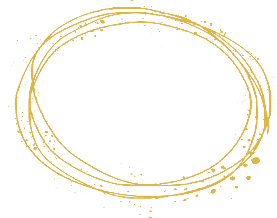 Запровадження одноособового судового розгляду проваджень/справ у ВАКС
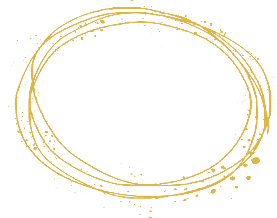 5
Ухвалення законопроекту щодо недопустимості зловживання процесуальними правами учасниками кримінального провадження
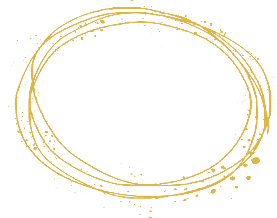 6
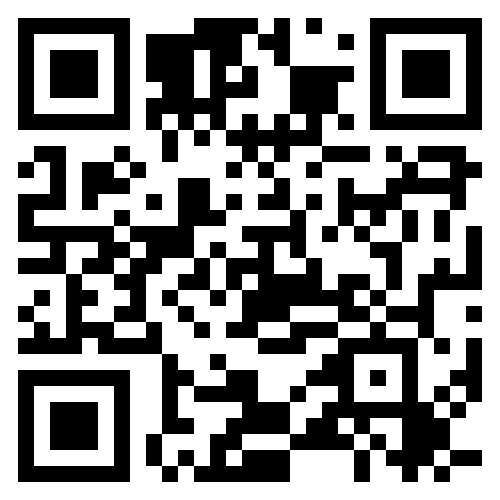 ІНФОРМАЦІЙНА СИСТЕМА
МОНІТОРИНГУ РЕАЛІЗАЦІЇ ДЕРЖАВНОЇ
АНТИКОРУПЦІЙНОЇ ПОЛІТИКИ
НАЦІОНАЛЬНЕ АГЕНТСТВО 
З ПИТАНЬ ЗАПОБІГАННЯ 
КОРУПЦІЇ